Introduction to Logical Thinking. Lesson 7
Aristotle’s logic384 – 322 (B.C.)

Plato and Aristotle in the middle
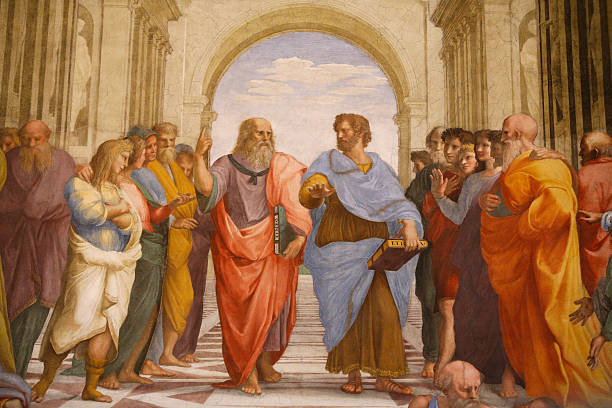 Aristotle (/ærɪˈstɒtəl/;[4] Greek: Ἀριστοτέλης; 384–322 BC)
Greek philosopher and polymath during the Classical period in Ancient Greece. 
Taught by Plato, he was the founder of the Lyceum, the Peripatetic school of philosophy, and the Aristotelian tradition.
physics, biology, zoology, metaphysics, logic, ethics, aesthetics, poetry, theatre, music, rhetoric, psychology, linguistics, economics, politics, meteorology, geology and government.
Shortly after Plato died, Aristotle left Athens and, at the request of Philip II of Macedon, tutored Alexander the Great beginning in 343 BC.
Aristotle is credited with the earliest study of formal logic, and his conception of it was the dominant form of Western logic until 19th-century advances in mathematical logic.
The logical works of Aristotle were compiled into a set of six books called the Organon around 40 BC by Andronicus of Rhodes or others among his followers.
2
Aristotelian logic
The Greek philosopher and logician Aristotle examined before more than 2000 years Subject – Predicate propositions and arguments (syllogisms) formed from them:
All S are P			SaP		affirmo
No S is P			SeP		nego
Some S are P			SiP		affirmo
Some S are not P		SoP		nego
All concepts S, P are nonempty.
From the contemporary point of view, Aristotle developed a fragment of first-order predicate logic.
Propositional logic was examined by the stoics at that time, who opposed Aristotle and laid down the fundamentals of the predicate logic apart from other things. (See František Gahér: Stoická sémantika a logika)
3
the square of opposition
positive				negative
universal	SaP					SeP


existential	SiP					SoP
SaP  SoP, 		SeP  SiP 		contradictory
SaP |= SeP,	SeP |= SaP 	contrary
SiP |= SoP,		SoP |= SiP 		subcontrary
SaP |= SiP,	 	SeP |= SoP		subalternative
SiP |= SaP,	SoP |= SeP	       - “ -
4
Aristotelian syllogisms
Simple arguments formed by combining three predicates S, P, M, where M is a mediate predicate that does not occur in the conclusion; the conclusion is thus of a form S-P
I.	M-P		II.  P-M		III.  M-P	IV.   P-M
	S-M 	     	     S-M	                    M-S	       M-S
Valid modes are:
I.		aaa, eae, aii, eio (barbara, celarent, darii, ferio)
II.	aoo, aee, eae, eio (baroco, camestres, cesare, festino)
III.	oao, aai, aii, iai, eao, eio (bocardo, darapti, datisi, disamis, felapton, ferison)
IV.	aai, aee, iai, eao, eio (bamalip, calemes, dimatis, fesapo, fresison)	
We do not have to memorize valid modes because they are easily provable by means of Venn’s diagram method.
5
α
John Venn
∃
∀
1834 - 1923 
British mathematician
Cambridge
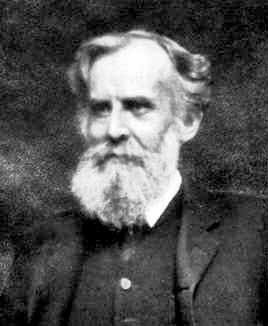 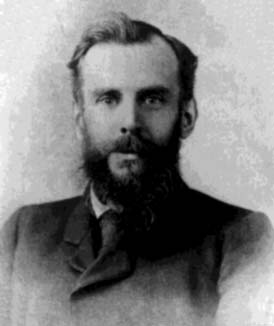 β
λ
6
Venn’s diagrams
First, the truth domains of predicates S, P, M are drawn as circles that mutually have a common intersection. 
Then we illustrate the situation in which the premises are true. We do it in this order. 
Deal with general premises; hatch the areas that correspond to empty classes of objects
Deal with existential premises; mark by a cross those areas that are certainly non-empty. But, the cross can be put only when it is unambiguous where to put the cross. It means that there is no other possibly non-empty area.
Finally, we check whether this situation warrants the truth of the conclusion.
∀
F
P
R
Syllogisms and Venn’s diagrams
∃
All family houses are privates.		x [F(x)  P(x)]
Some realties are family houses.		x [R(x)  F(x)]	
Some realties are privates.		x [R(x)  P(x)]
The 1st premise: F / P is empty
The 2nd premise: the intersection of R and F is nonempty  put a cross
Important: Deal first with universal premises, and only afterwards with existential ones.
The argument is valid
β
8
λ
∀
F
P
R
α
Syllogisms and Venn’s diagrams
∃
All of family houses are privates 		x [F(x)  P(x)]
Some realties are family houses. 		x [R(x)  F(x)]	
Some realties are privates 		x [R(x)  P(x)]
The 1st premise: F / P is empty
The 2nd premise: the intersection of R and F is nonempty  a cross
Check whether the conclusion is entailed by the premises: the intersection of R and P is nonempty; the argument is valid
β
|-
9
λ
B
A
C
Syllogisms and Venn’s diagrams
All badgers are art collectors		x [B(x)  A(x)]
Some art collectors live in caves	x [A(x)  C(x)]
Some badgers live in caves 		x [B(x)  C(x)]
β
∀
λ
α
According to the 2nd premise the inter-section of A and C is nonempty; but we don’t know where to put the cross. Thus we cannot put it there.
?
?
According to the 1st premise there is no badger that would not be an art collector  hatch
Argument is invalid
∃
10
Po
W
Pl
∀
Sylogisms – validness verification
Some politicians are wise		x [Pl(x)  W(x)]
No wise man is a populist		x [W(x)  Po(x)] 
Some politicians are not populists	x [Pl(x)  Po(x)]
α
First: the universal premise 2.
λ
∃
1st premise: the intersection of W and Pl is non-empty  put a cross
There are no wise people (W) who’d be populists (Po). So we hatch the intersection of W and Po
Check the truth of the conclusion: the intersection of Pl and the complement of Po must be nonempty, which is so: the truth is guaranteed… the argument is valid
β
|-
11
V
C
W
α
∀
Sylogisms – validness verification
All cars are vehicles           		x [C(x)  V(x)]
All cars have a wheel         		x [C(x)  W(x)]
Some vehicles have a wheel 		 x [V(x)  W(x)]
∃
λ
2nd premise: area C is a subset of W: hatch
1st premise: the area C must be a subset of V: hatch
Validness is not guarantied; there is no cross in the intersection of V and W! The Argument is invalid
β
|-
12
∀
α
Universal premises not |= existence
All golden mountains are golden
All golden mountains are mountains
| Some mountains are golden

Example of Bertrand Russell		
(1872-1970)
∃
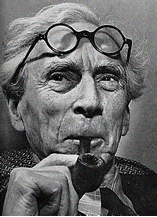 λ
Invalid Argument
β
|-
13
∀
α
V
C
W
Syllogisms – validness verification
All cars are vehicles 			 	x [C(x)  V(x)]
All cars have a wheel 			x [C(x)  W(x)]
The cars exist (implicit assumption)		x C(x)
Some vehicles have a wheel 		x [V(x)  W(x)]
∃
2nd premise: area C is a subset of W: hatch
1st premise: Area C must be a subset of V: hatch
|-
β
3rd premise: we put a cross into area C
The validness is guarantied … there is a cross in the intersection of V and W … theArgument is valid
λ
S
P
I
α
Broader use, not only syllogisms
λ
P1: All statesmen are politicians		x [S(x)  P(x)]
P2: Some statesmen are intelligent		x [S(x)  I(x)]
P3: Some politicians are not statesmen	x [P(x)  S(x)]
Z1: ? Some politicians are not intelligent	x [P(x)  I(x)] ?
Z2: ? Some politicians are intelligent	x [P(x)  I(x)]	?
β
P1: crosshatch S / P
P2: put the cross into the intersection of S and I
Z1: doesn’t follow from the premises… no cross
∀
P3: cannot put a cross … we don’t know where exactly
Z2: follows … cross
∃
15
∀
P
Q
R
α
Venn's diagrams
∃
p1:	All gardeners are skillful.			x [P(x)  Q(x)]
p2:	All skillful are intelligent.			x [Q(x)  R(x)]
p3: 	There is at least one gardener.		x P(x) )
	---------------------------------------------------		----------------------
z:		Some gardeners are intelligent.		x [P(x)  R(x)]
λ
1st premise: there is no P that wouldn’t be a Q (de Morgan)
hatch
2nd premise: there is no Q that wouldn’t be an R (de Morgan)
hatch
β
3rd premise: P is not empty
cross
|-
16
P
Q
R
α
Venn's diagrams
∃
p1: All gardeners are skillful.		x [P(x)  Q(x)]
p2: All skillful are intelligent.		x [Q(x)  R(x)]
p3: There is at least one gardener.		x P(x) )
	---------------------------------------------------	----------------------
Z:	 Some gardeners are intelligent. 		x [P(x)  R(x)]
β
There is a cross in the intersection of P and R. Hence the conclusion follows from the premises.
The argument is Valid
∀
|-
Now we check the conclusion.
λ
17
∀
S
L
I
Venn's diagrams
∃
P1: All students can think logically.			x [S(x)  L(x)]
P2: Only intelligent people can think logically.	x [L(x)  I(x)]
	---------------------------------------------------		----------------------
Z:	All students are intelligent people.		x [S(x)  I(x)]
α
1st premise: there is no entity which is in S and not in L. (De Morgan)  hatch
2nd premise: there is no entity which is in L and not in I. (De Morgan)  hatch
β
λ
18
S
L
I
Venn's diagrams
λ
P1:	 All students can think logically.		x [S(x)  L(x)]
P2:	 Only intelligent people can think logically.	x [L(x)  I(x)]
	---------------------------------------------------		----------------------
Z:	 	All students are intelligent people.		x [S(x)  I(x)]
∃
The conclusion says that all entities which are in S are also in I. It’s true…
So the Argument is valid.
∀
Now we check if the diagram represents our conclusion.
|-
β
α
19
∀
P
Q
R
α
Venn's diagrams
P1:	 All students learn to think logically.		x [P(x)  Q(x)]
p2:	Who learns to think logically won’t loose.	x [Q(x)  R(x)]
	---------------------------------------------------		----------------------
Z:		Some students won’t loose.		x [P(x)  R(x)]
∃
1st premise: There is no entity that is in P and not in Q. (De Morgan)  hatch
2nd premise: There is no entity that is in Q and not in R. (De Morgan)  hatch
β
|-
λ
20
P
Q
R
λ
Venn's diagrams
p1:	 All students learn to think logically.		x [P(x)  Q(x)]
p2:	 Who learns to think logically won’t loose. 	x [Q(x)  R(x)]
	 ---------------------------------------------------		----------------------
Z:	 	Some students won’t loose. 		x [P(x)  R(x)]

Remark:
In Aristotelian logic this
argument is assumed to be
valid due to the 
assumption of nonempty concepts.


But from universal premises we cannot deduce theexistence!
∃
α
!
The conclusion says that there is an entity that is in P and in R. Diagram doesn’t prove it – no cross. Argument is invalid.
Now we check if the argument is valid or not.
∀
21
β
∀
P
Q
R
α
λ
Venn's diagrams
p1:	 All students learn to think logically.		x [P(x)  Q(x)]
p2:	 Who learns to think logically won’t loose. 	x [Q(x)  R(x)]
Students exist (implicit assumption)	 	x P(x)		
	 ---------------------------------------------------		----------------------
Z:	 Some students won’t loose. 			x [P(x)  R(x)]

Remark:
In Aristotelian logic all the concepts are assumed to be 
	nonempty.
If we add the implicitassumption thatthe students exist,then the argumentis valid.
∃
The conclusion says that there is an entity in the intersection of the set P and the set R. There is at least one entity (cross). Argument is valid
Now we can put the cross to the intersection of P and R – it is nonempty.
β
|-
22
P
S
B
∀
α
Venn's diagrams and syllogisms
p1:	 No bird is a mammal.			x [P(x)  S(x)]
p2:	 Some birds are runners			x [P(x)  B(x)]
	-----------------------------------			----------------------
Z:		Some runners are not mammals.		x [B(x)  S(x)]
∃
λ
1st premise: there is no entity in P and S.
 hatch
2nd premise: there is al least one entity in the intersection of P and B  cross
Check the conclusion: the intersection of P and complement of S is nonempty, Argument is valid
β
23
H
K
V
∀
α
Venn's diagrams
p1: Some rulers are cruel.		 		x [V(x)  K(x)]
p2: No good housekeeper is cruel.			x [H(x)  K(x)]
	---------------------------------------------------		----------------------
Z:	Some rulers are not good housekeepers.                    x [V(x)  H(x)]
∃
First 2nd premise: crosshatch the intersection of H and K
Then the 1st premise: put the cross to the intersection of V and K
Now check the conclusion: V and the complement of H  nonempty; Argument is valid.
β
|-
λ
24
α
Formulae with free variables define sets
∃
A:	S(x)  P(x)  M(x) 
B: 	S(x)  P(x)  M(x)
C: 	S(x)  P(x)  M(x) 
D: 	S(x)  P(x)  M(x)
E: 	S(x)  P(x)  M(x)
F: 	S(x)  P(x)  M(x)
G: 	S(x)  P(x)  M(x)
H:       S(x)  P(x)  M(x)
∀
S
A
E
C
D
G
B
F
β
P
M
H
λ
25
∀
λ
Some important tautologies
|= x Ax  Ax/t	   the term t must be substitutable for x in A
	|= Ax/t  x Ax
De Morgan laws
	|= x Ax  x Ax	
	|= x Ax  x Ax
The laws of quantifier distribution:
	|= x [A(x)  B(x)]  [x A(x)  x B(x)]
	|= x [A(x)  B(x)]  [x A(x)  x B(x)]
	|= x [A(x)  B(x)]  [x A(x)  x B(x)]
	|= x [A(x)  B(x)]  [x A(x)  x B(x)]
	|= [x A(x)  x B(x)]  x [A(x)  B(x)]
	|= x [A(x)  B(x)]  [x A(x)  x B(x)]
α
β
∃
∀
Semantic proofs: Let AU, BU  be the truth-domains of A, B
α
x [A(x)  B(x)]  [x A(x)  x B(x)]
If the intersection (AU  BU) = U, then AU and BU must be equal to the whole universe U, and vice-versa.
x [A(x)  B(x)]  [x A(x)  x B(x)]
If the union (AU  BU)  ∅, then AU or BU must be non-empty (AU  ∅, or BU  ∅), and vice-versa.
|= x [A(x)  B(x)]  [x A(x)  x B(x)]
If AU  BU, then if AU = U then BU = U.
|= x [A(x)  B(x)]  [x A(x)  x B(x)]
If AU  BU, then  if AU  ∅ then BU  ∅.
|= x [A(x)  B(x)]  [x A(x)  x B(x)]
If the intersection (AU  BU)  ∅, then AU and BU must be non-empty (AU  ∅, BU  ∅).
|= [x A(x)  x B(x)]  x [A(x)  B(x)]
If AU = U or BU = U, then the union (AU  BU) = U
∃
β
λ
∀
∃
Some important tautologies
α
Formula A does not contain free variable x:
	|= x[A  B(x)]  [A  xB(x)]
	|= x[A  B(x)]  [A  xB(x)]
	|= x[B(x)  A]  [xB(x)  A]
	|= x[B(x)  A]  [xB(x)  A]
	|= x[A  B(x)]  [A  xB(x)]
	|= x[A  B(x)]  [A  xB(x)]
	|= x[A  B(x)]  [A  xB(x)]
	|= x[A  B(x)]  [A  xB(x)]
	The commutative law of quantifiers.  
	|= xy A(x,y)  yxA(x,y) 		
	|= xy A(x,y)  yx A(x,y)     but not vice-versa!
λ
β
∀
α
Semantic proofs: Let AU, BU be the truth- domains of A, B, x is not free in A
∃
x [A  B(x)]  [A  x B(x)] – obvious
x [A  B(x)]  [A  x B(x)] – obvious
x [B(x)  A]  [x B(x)  A]
x [B(x)  A]  x [B(x)  A]: the complement BU or A is the whole universe: x B(x)  A  x B(x)  A  x B(x)  A  
x [B(x)  A]  [x B(x)  A] 
x [B(x)  A]  x [B(x)  A]: the complement BU is non-empty or A: x B(x)  A  x B(x)  A  x B(x)  A
β
λ